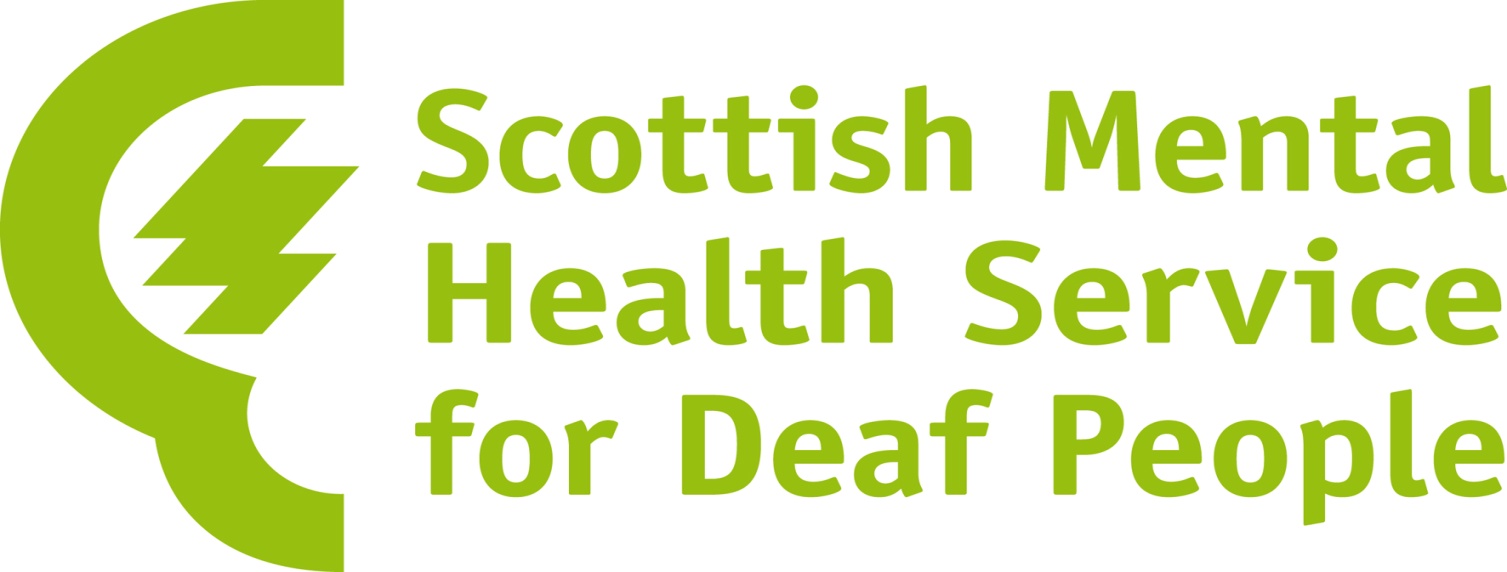 Dr Deborah Innes
&
Debbie O’Reilly ANP
Workshop
Adverse Childhood Experiences


Therapeutic skills
What are ACE’s
Adverse Childhood Experiences (ACEs) are stressful or traumatic experiences that can have a huge impact on children and young people throughout their lives.
Why ACE’s matter
Childhood adversity can create harmful levels of stress which impact healthy brain development. This can result in long-term effects on learning, behaviour and health.

ACEs have been found to be associated with a range of poorer health and social outcomes in adulthood and that these risks increase as the number of ACEs increase.
4 or more ACE’s
4x more likely to be a high-risk drinker 
16x more likely to have used crack cocaine or heroin 
6x increased risk of never or rarely feeling optimistic 
3x increased risk of heart disease, respiratory disease and type 2 diabetes
4 or more ACE’s
15x more likely to have committed violence 
14x more likely to have been victim of violence in the last 12 months 
20x more likely to have been in prison at any point in their life
10 widely recognised ACE’s
What about Deafness
Deaf child in hearing family
Deaf child in Deaf family
Hearing child in Deaf family
Did you often or very often feel that… 

No one in your family loved you or thought you were important or special? 
	or 
Your family didn’t look out for each other, feel close to each other, or support each other?
Scottish ACE’s Hub
Cognitive Behavioural Therapy
Cognitive behavioural therapy (CBT) is a talking therapy that can help you manage your problems by changing the way you think and behave.
It's most commonly used to treat anxiety and dpression, but can be useful for other mental and physical health problems.
How CBT works
CBT is based on the concept that your thoughts, feelings, physical sensations and actions are interconnected, and that negative thoughts and feelings can trap you in a vicious cycle.
Anger Management
Identify when and where it happens
Why it happens?
Physical symptoms
Thought challenging?
Management strategies
Identifying strategies- how to notice and prevent it happening
Distraction
Tools
Make things as visual as possible
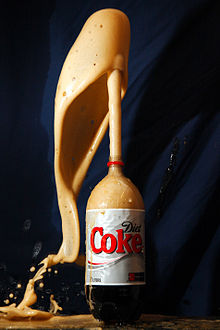 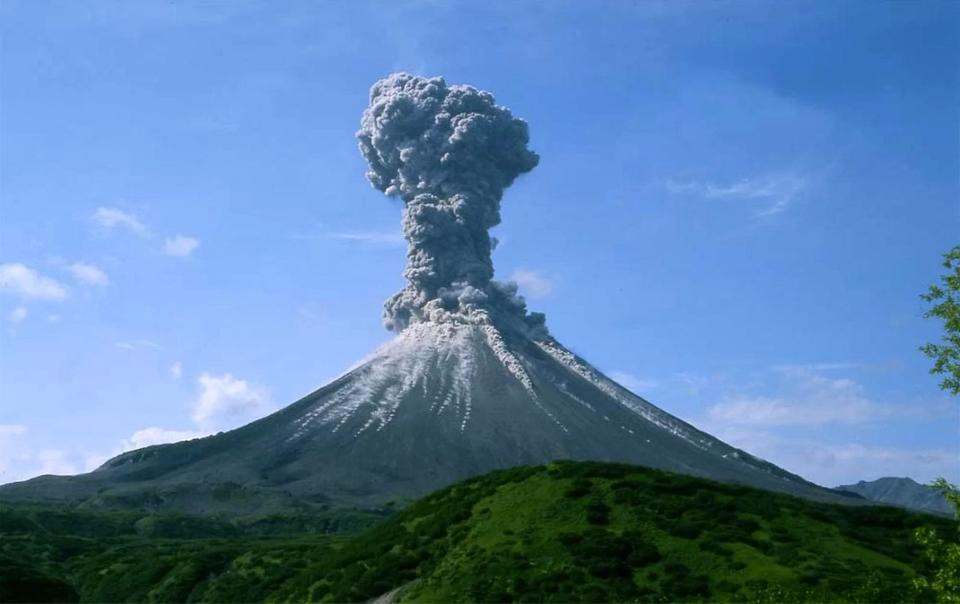 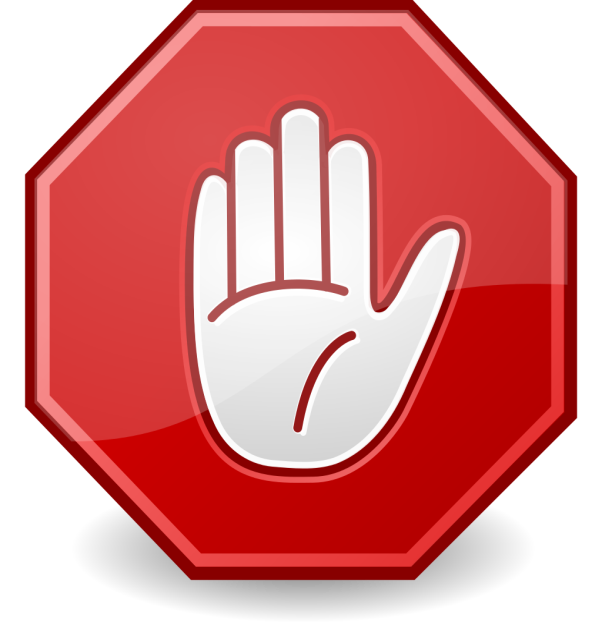 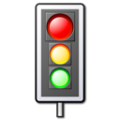 Breathing Techniques
Tools
Glitter bottles - thoughts are falling with the glitter
Script – of what you are going to say
Recovery plan -Having a plan of how people want to be treated
Colouring in
Colours
Game playing – anger games
Stress balls
Smells
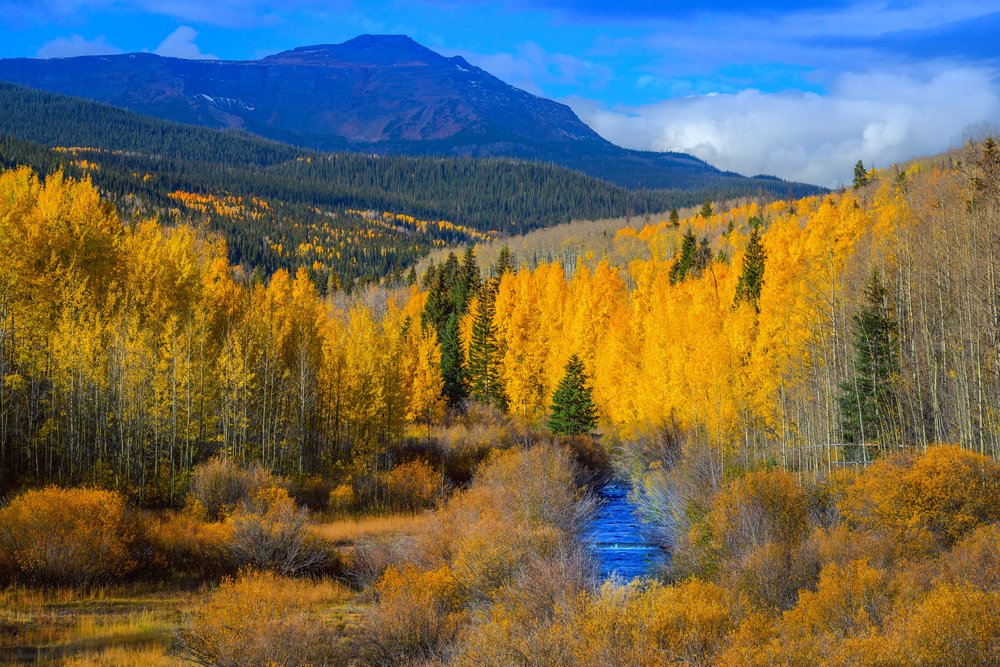 Mindfulness
Mindfulness. It’s a pretty straightforward word. It suggests that the mind is fully attending to what’s happening, to what you’re doing, to the space you’re moving through.

Mindfulness is the process of bringing one's attention to experiences occurring in the present moment, which one can develop through the practice of meditation and through other training. 
It can improve social skills mental well being focus.
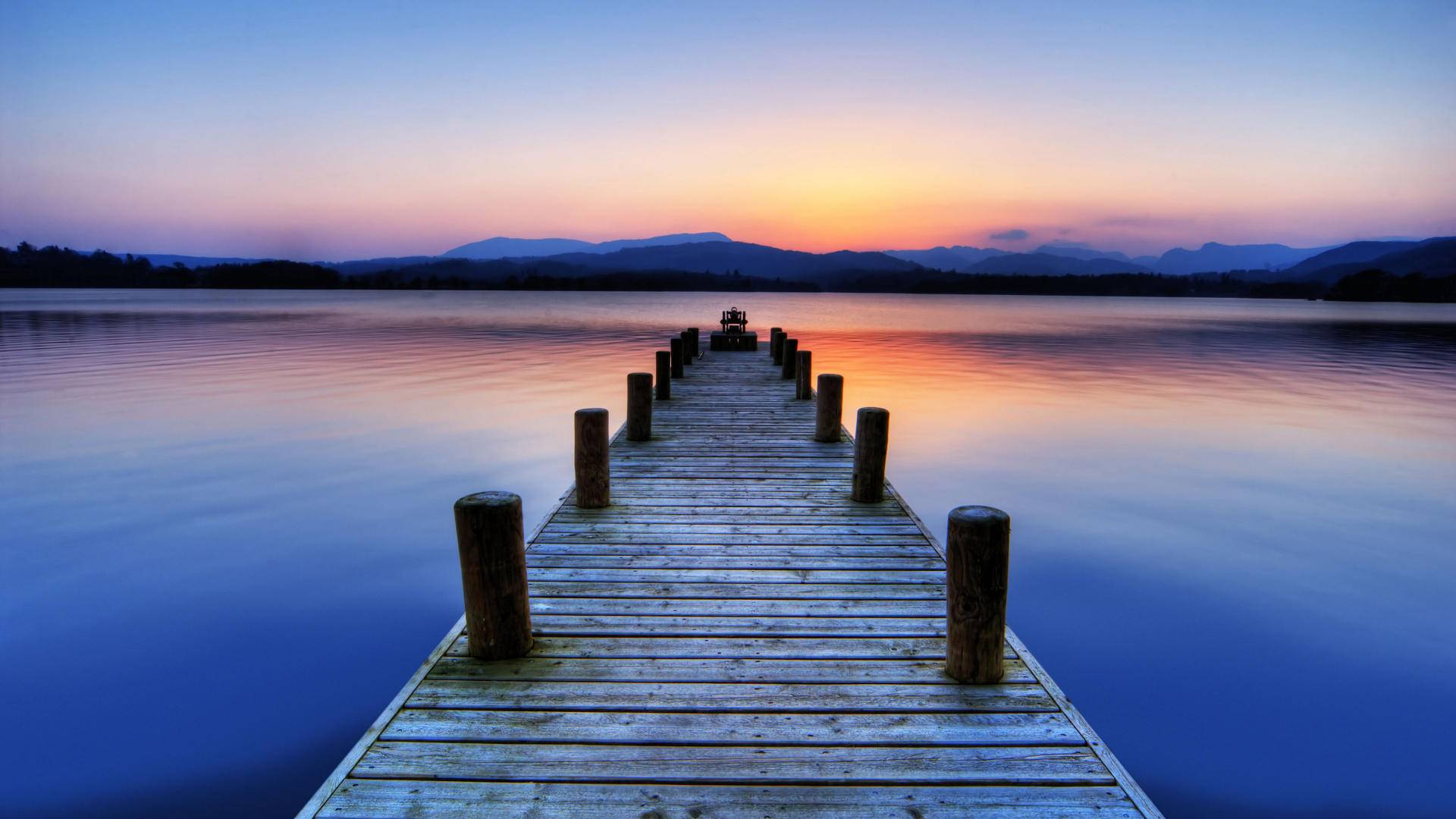 Mindfulness Box/bag